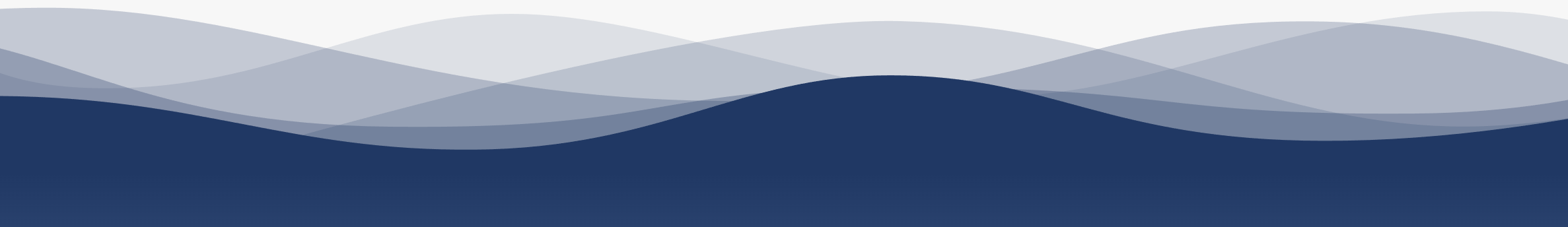 1
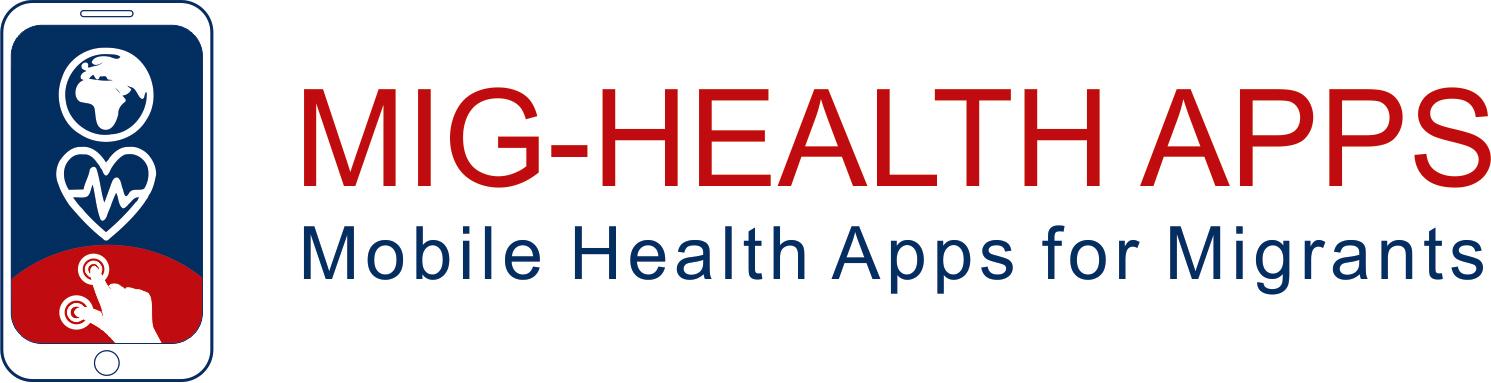 7
2
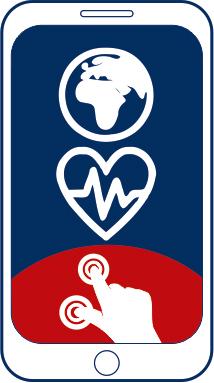 8
3
9
https://apps4health.eu/
4
Module 4 - Session d'auto-apprentissage (4.3)Apps de santé pour les routines de repos
10
5
11
6
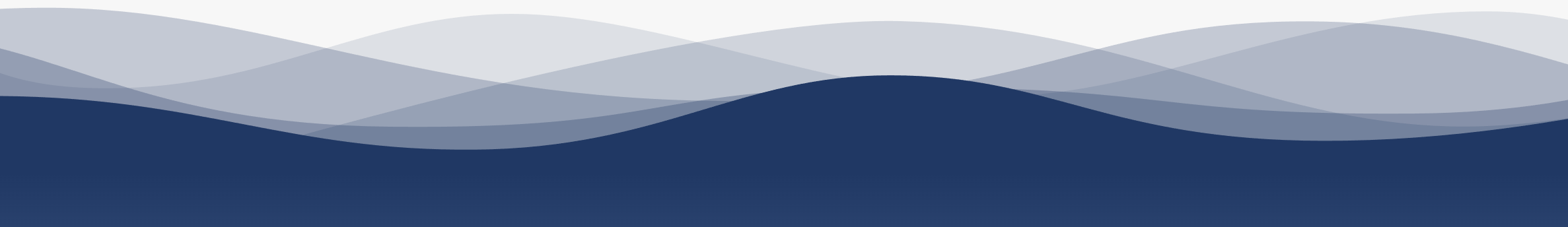 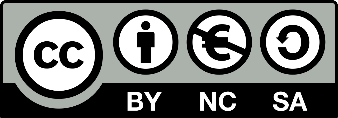 Financé par l'Union européenne. Les points de vue et opinions exprimés n'engagent que leurs auteurs et ne reflètent pas nécessairement ceux de l'Union européenne ou de l'Agence exécutive européenne pour l'éducation et la culture (EACEA). Ni l'Union européenne ni l'EACEA ne peuvent en être tenues pour responsables.
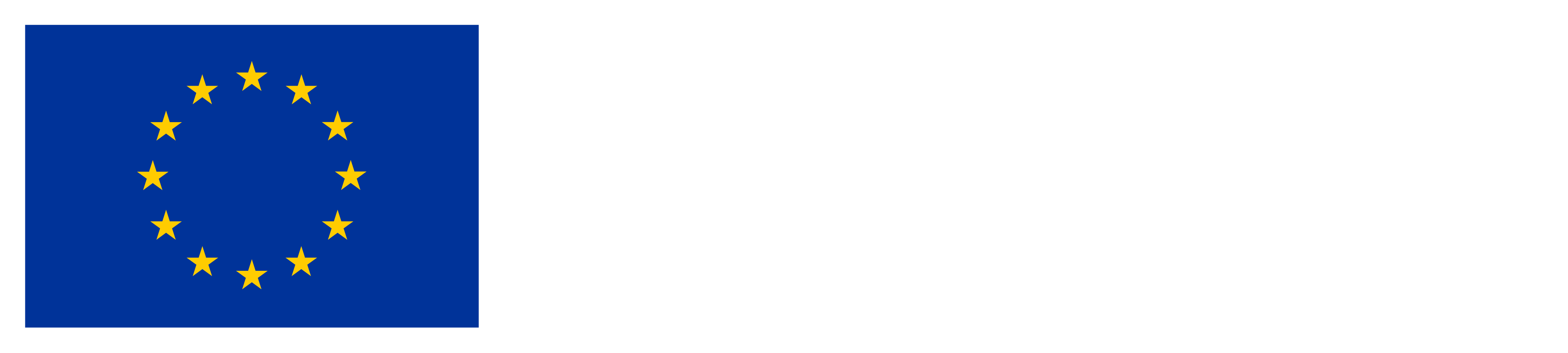 Partenaires
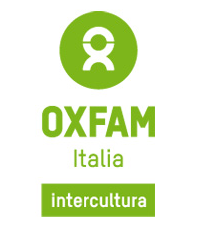 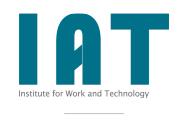 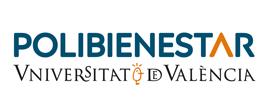 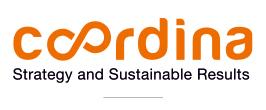 WESTFALISCHE HOCHSCHULE GELSENKIRCHEN,BOCHOLT, RECKLINGHAUSEN
GELSENKIRCHEN, ALLEMAGNE
www.w-hs.de
COORDINA ORGANIZACIÓN DE EMPRESAS YRECURSOS HUMANOS, S.L.
VALENCIA, ESPAGNE
coordina-oerh.com
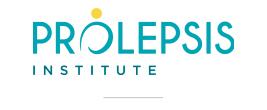 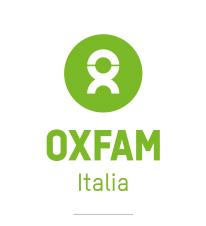 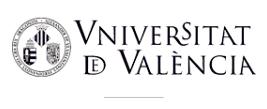 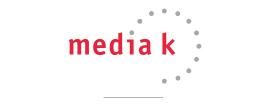 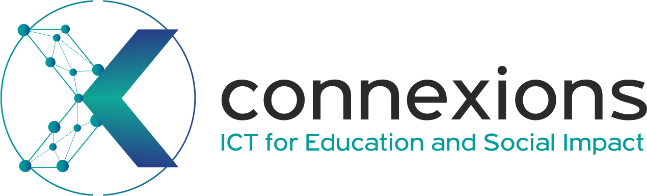 CONNEXIONS
ATHENES, GRECE
www.connexions.gr
PROLEPSIS
ATHENES, GRECEwww.prolepsis.gr
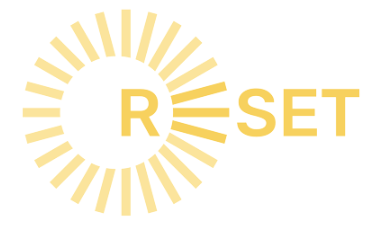 UNIVERSITAT DE VALENCIA
VALENCIA, ESPAGNE
www.uv.es
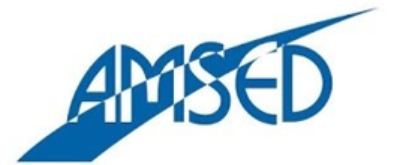 media k GmbH
Bad Mergentheim, ALLEMAGNE
www.media-k.eu
OXFAM ITALIA INTERCULTURA
AREZZO, ITALIE
www.oxfamitalia.org/
RESET
CHYPRE
www.resetcy.com
AMSED
STRASBOURG, FRANCE
www.amsed.fr
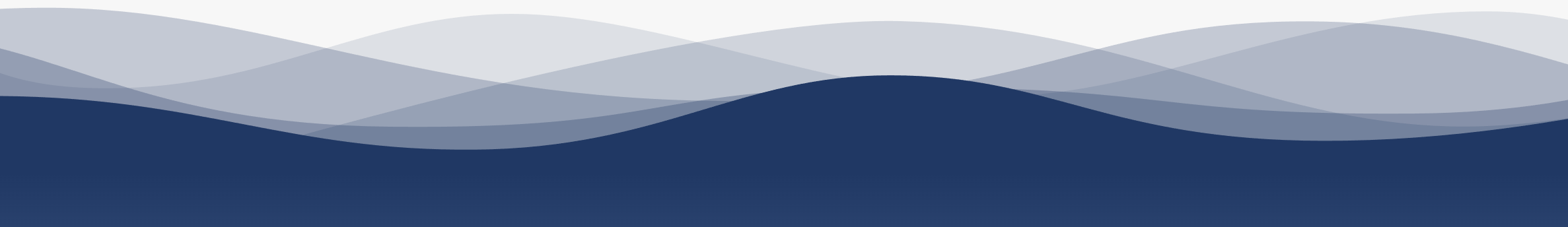 Session d'auto-apprentissage :  Contenu
1. Quiz et auto-évaluation
Des applications de santé pour se reposer
4.3
Une routine de repos est...
Une seule réponse est correcte !
B. Passer du temps sur son téléphone portable pour s'endormir
A. Éteindre les écrans avant le coucher
D. . Une série d'activités avant le coucher
C. Allumer les lumières
[Speaker Notes: Correct D]
Des applications de santé pour se reposer
4.3
Les avantages d'une routine de sommeil sont...
Une seule réponse est correcte !
B. Réduire le stress
A. Régler notre horloge "biologique
D. Toutes ces réponses
C. Améliorer notre humeur
[Speaker Notes: Correct : D]
Des applications de santé pour se reposer
4.3
La réduction de la caféine est une pratique qui permet d'établir une routine de sommeil.
Faux
Vrai
[Speaker Notes: Vrai]
Des applications de santé pour se reposer
4.3
Les applications de routine de repos sont des applications mobiles qui ont un impact négatif sur notre sommeil.
Vrai
Faux
[Speaker Notes: Faux]
Des applications de santé pour se reposer
4.3
Les principales caractéristiques des applications de routine de sommeil sont le suivi du sommeil, les pratiques d'hygiène du sommeil et les activités de relaxation.
Vrai
Faux
[Speaker Notes: Vrai]
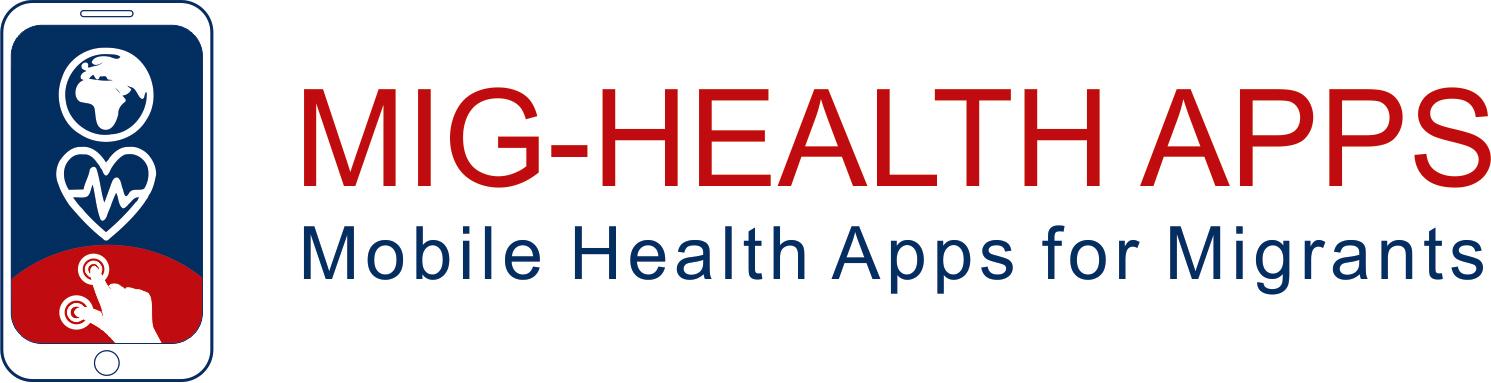 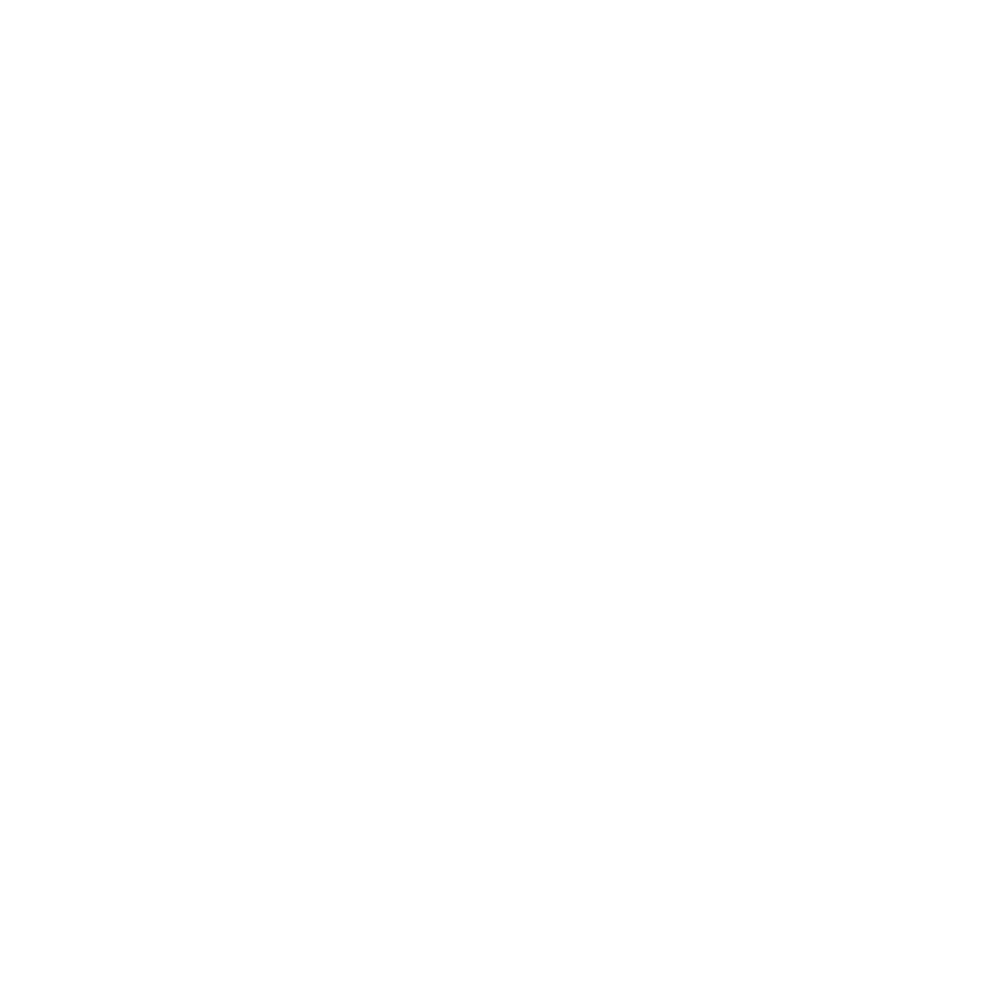 Félicitations !Vous avez terminé ce module !
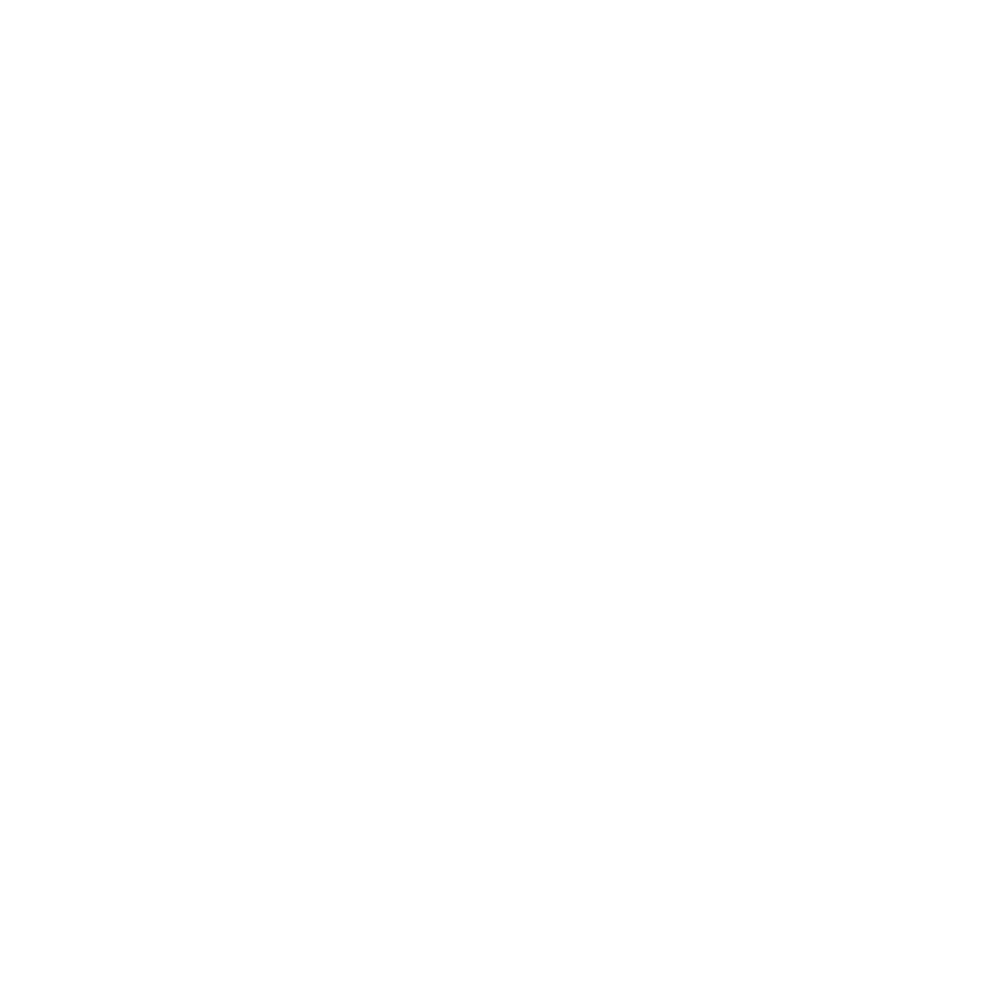 Financé par l'Union européenne. Les points de vue et opinions exprimés n'engagent que leurs auteurs et ne reflètent pas nécessairement ceux de l'Union européenne ou de l'Agence exécutive européenne pour l'éducation et la culture (EACEA). Ni l'Union européenne ni l'EACEA ne peuvent en être tenues pour responsables.
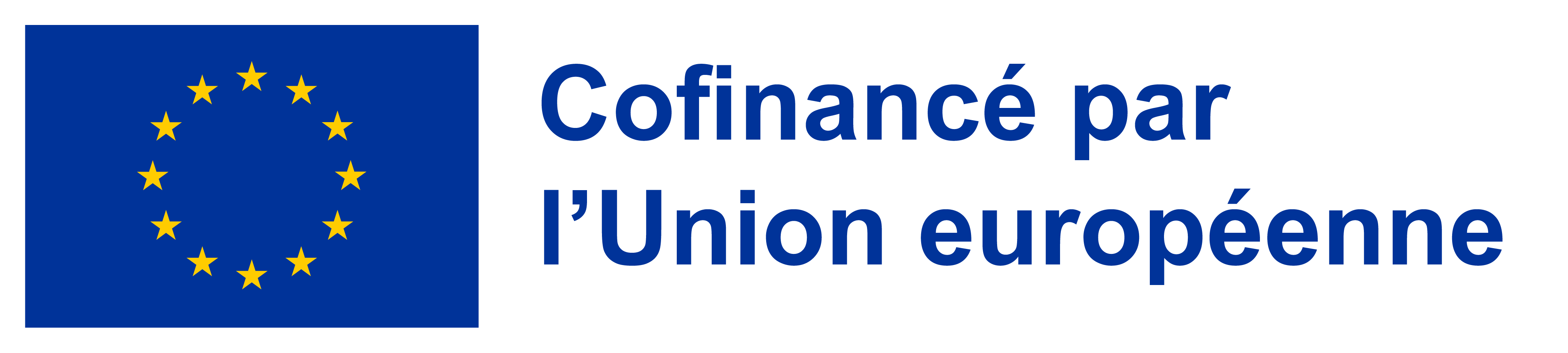